Iéna, La Cité Secrète
Forum RPG Fantastique
Histoire & Contexte

Iéna, la cité secrète, fut construite il y a tellement longtemps que plus personne ne sait à quand remonte la pose de sa première pierre. On peut cependant avoir la certitude qu'elle fut créée pour abriter une source magique phénoménale. En effet, au cœur de la cité, on peut apercevoir une haute et belle fontaine sculpté dans un matériau proche du marbre, d'où coule des eaux claires et pures : l'eau que l'on voit couler est en vérité imprégnée profondément d'une magie très puissante, qui suffirait à tuer un Humain sous le choc si il en buvait. Habitée par des créatures de toutes sortes, Iéna prospéra durant plusieurs centaines d’années. Malgré tout, la cité n’était pas sans cesse en paix, et, bien que son histoire ne soit ni sanglante ni tâchée, il faut savoir que quelques siècles après la date supposée de sa création, son roi expulsa de ses murs deux espèces : les Dryades et les Sirènes. Leur morphologie ne leur permettait pas de rester dans la cité. En effet, comment une Sirène pourrait-elle vivre sans eau, ou une Dryade sans terre ? La cité était envahie de mares et de végétaux. Depuis le jour lointain de leur expulsion, les Dryades et les Sirènes se sont alliées dans leur désir de vengeance contre la cité et ses habitants. Cependant, les ennemis de Iéna ne sont pas seulement les créatures magiques : il y a quelques temps, un humain a ouvert la porte cachée, qui était scellée. Depuis, des ils entrent par hasard dans la cité, sans savoir ce qui leur arrive. Maintenant que la porte est ouverte, la rumeur courra bien vite, et les Dryades ne tarderont pas à en informer les Sirènes. Car le monde magique n'est pas constitué d'une seule cité : c'est le monde entier qui change, une fois que l'on a passé la porte. Des lacs et rivière apparaissent là où il n'y avait auparavant que de la terre battue, des forêts poussent là où des routes et des maisons étaient installées, des prés verdoyants remplacent les champs d'agriculture...
Partenaires
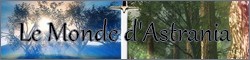 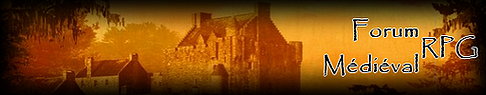 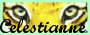 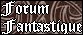 Les 8 Iéniens et Iéniennes qui habitent actuellement dans la cité secrète ont écrit 51 rouleaux de parchemin.
Iéna a ouvert ses portes le 22/02/2011.
Boutons, bannières et codes




[IMG]http://img4.hostingpics.net/pics/451709Bannireduforum.jpg[/IMG]


[IMG]http://img4.hostingpics.net/pics/697419bouton80x31.png[/IMG]



[IMG]http://img4.hostingpics.net/pics/556969Bouton90x35.jpg[/IMG]
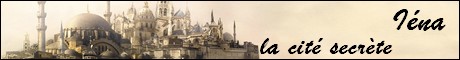 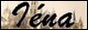 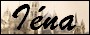 http://iena.forumgratuit.fr/
Bienvenue à Iéna…